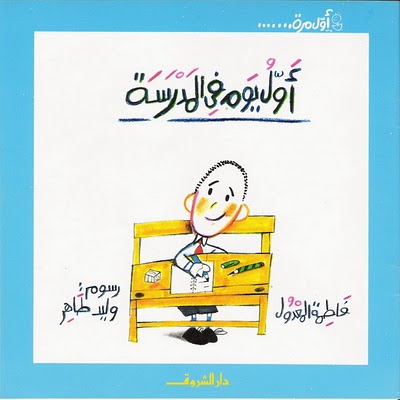 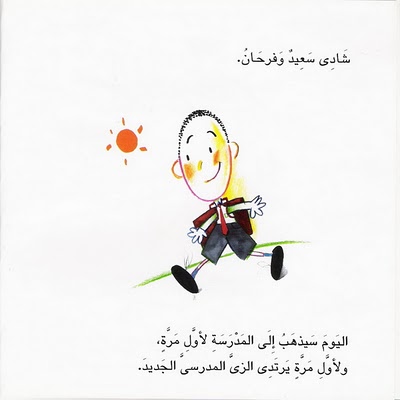 1 من 12
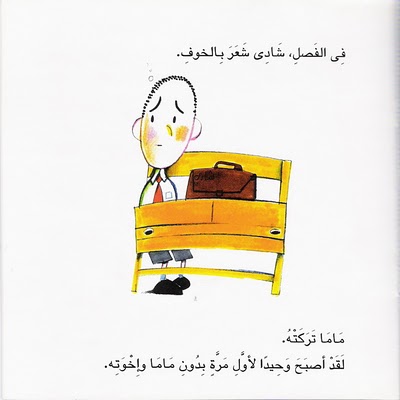 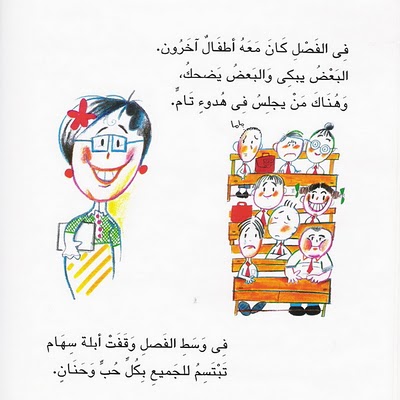 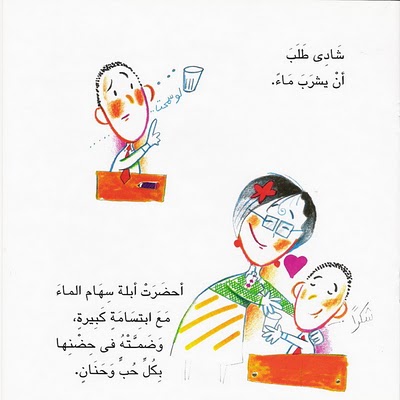 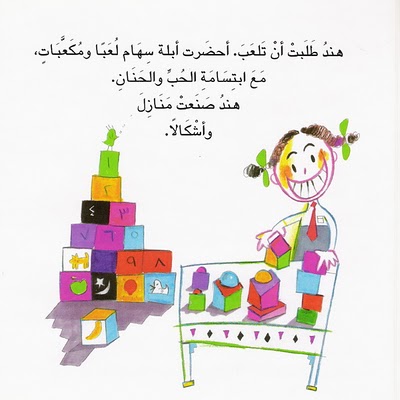 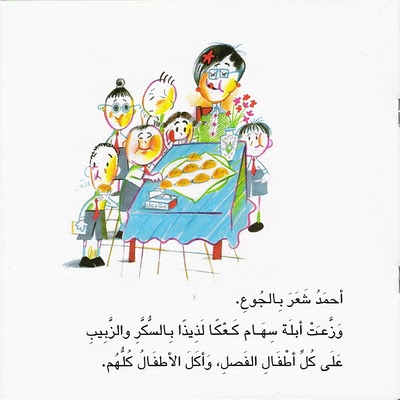 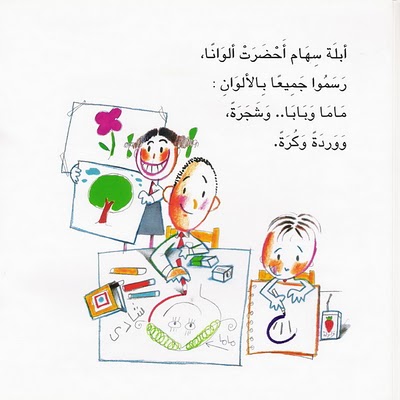 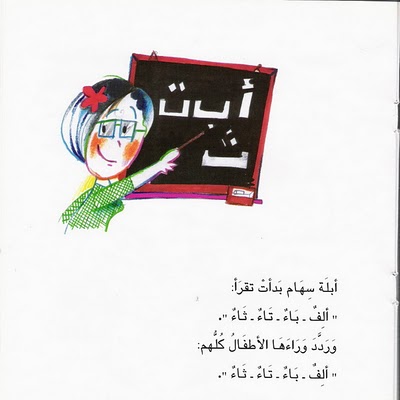 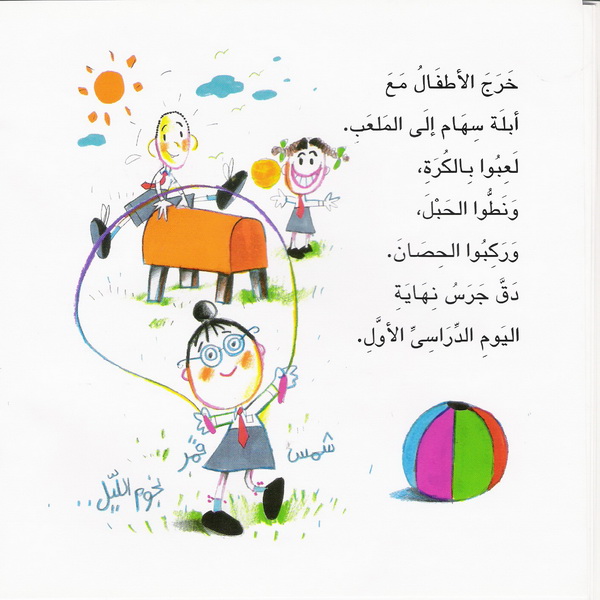 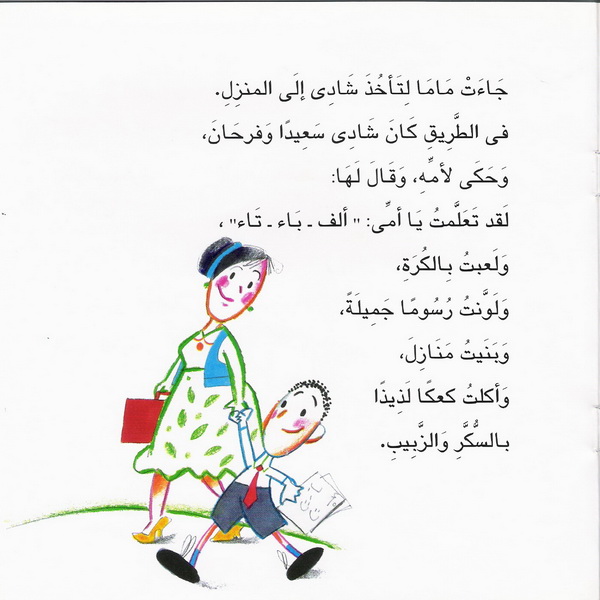 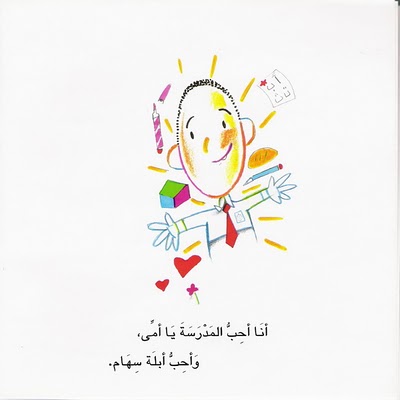